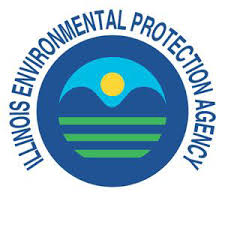 Chad KruseOffice of Energychad.kruse@Illinois.gov
Office of Energy Objectives & Programs
Invest in the Public Sector
U.S. Climate Alliance Lead by Example
U.S. Dept. of Energy Sustainable Corrections Infrastructure Partnership (SCIP) Accelerator
Advance Energy Equity
Low Income Residential Energy Efficiency
Combine Energy + Environment
Support Energy Education
Office of Energy Objectives & Programs
Energy Efficiency at the Water/Energy Nexus
Support for Local Governments & Building Trades with Energy Codes Training & Tech Support
State Energy Security Plan
Low Income Residential Energy Efficiency Program at Multifamily Housing
Low Income Residential Energy Efficiency
Energy Efficiency Trust Fund Investment
1st Round Grantees located in Naperville,          Effingham area, and Marion/Cairo 
Projects include:  attic insulation, HVAC, programmable thermostats; tankless water heaters; high-efficiency windows; high-efficiency appliances; and lighting
Indoor Air Quality improvements including isolating                  exhaust streams where applicable
Future Plans for Program Growth
Illinois Climate Working Group Members
Capital Development Board
Central Management Services
Illinois Commerce Commission
Illinois Department of Agriculture
Illinois Department of Commerce & 
  	Economic Opportunity
Illinois Department of Corrections
Illinois Emergency Management 	Agency
Illinois Environmental Protection 	Agency
Illinois Finance Authority
Illinois Housing Development Authority
Illinois State Board of Education
Illinois Department of Human Services
Illinois Department of Innovation & 	Technology
Illinois Department of Natural Resources
Illinois Power Agency
Illinois Department of Public Health
Illinois Department of Transportation
UIUC Prairie Research Institute:
	Illinois State Geological Survey
	Illinois State Water Survey
	/Midwestern Regional Climate 	Center/State Climatologist

>50% in Partnership!
Original member
Organizer
[Speaker Notes: Energy Efficiency Investments at State of Illinois Buildings
Agrivoltaics at Illinois Dept. of Ag Farm
Multi-agency work on transportation electrification
Solar development in IDOT right-of-way and Illinois Dept. of Natural Resources property
Engagement with US Climate Alliance Working Groups]
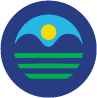 More about Illinois EPA Online!
https://www2.illinois.gov/epa

https://twitter.com/ILEPA
Main Website:
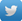 Office of Energy: http://bit.ly/ILEnergy
							Chad.Kruse@illinois.gov